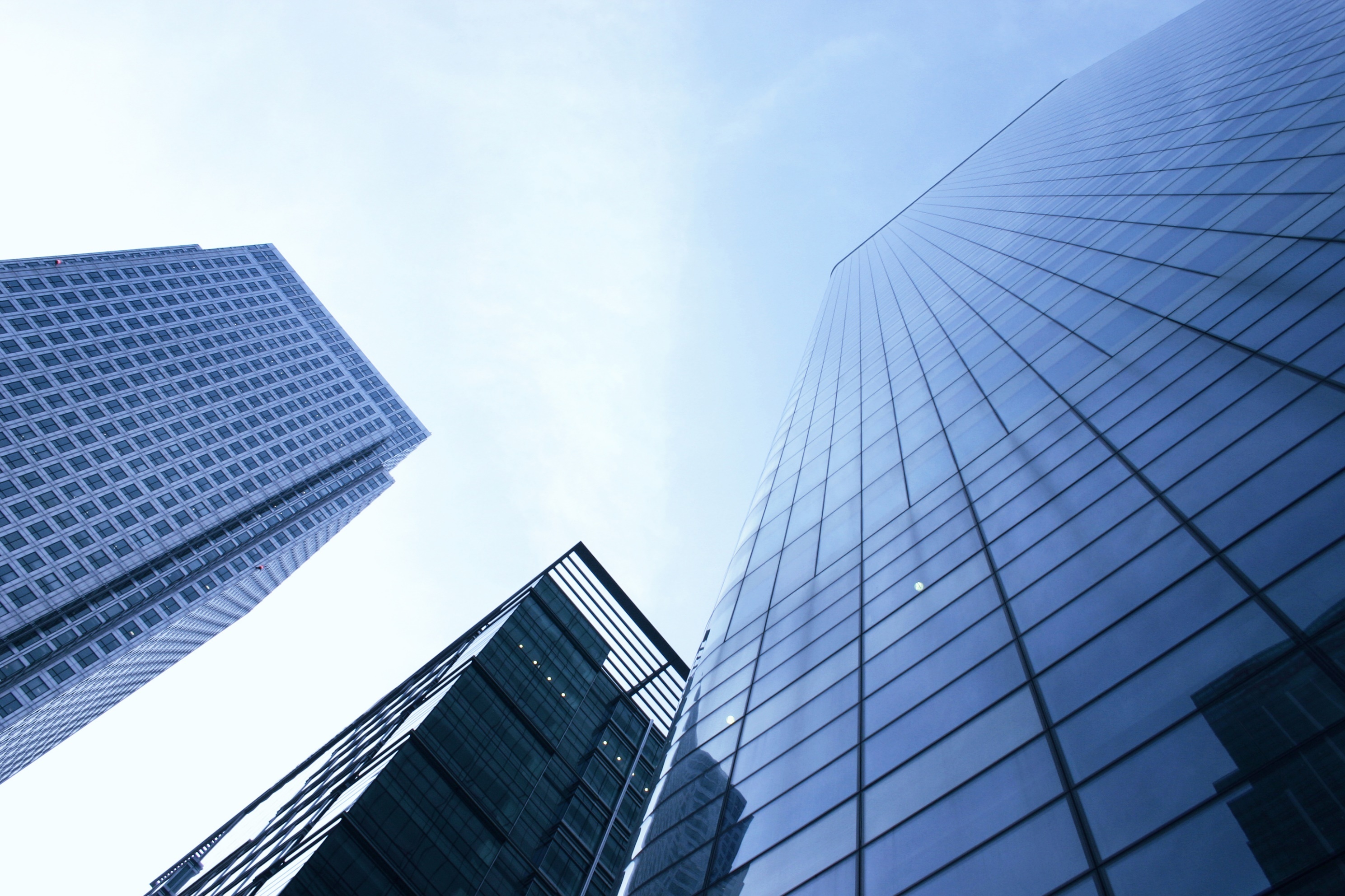 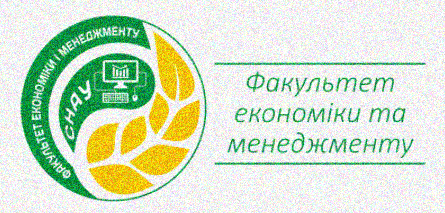 Складання і оцінка балансу
Олександр Назаренко, д.е.н., професор
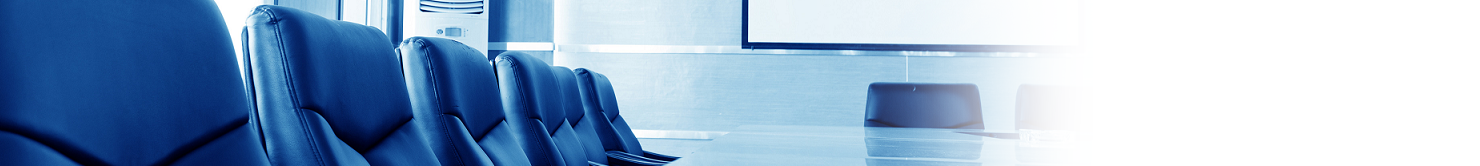 Перш ніж обрати дисципліну дайте відповідь на такі питання:
1
2
Які знання я хочу отримати?
3
Які навички я хочу засвоїти?
4
Де я зможу використати отримані знання та придбані навички?
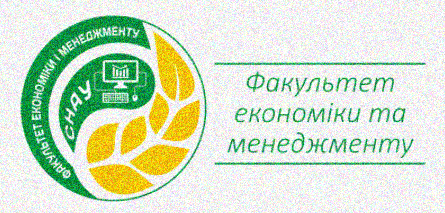 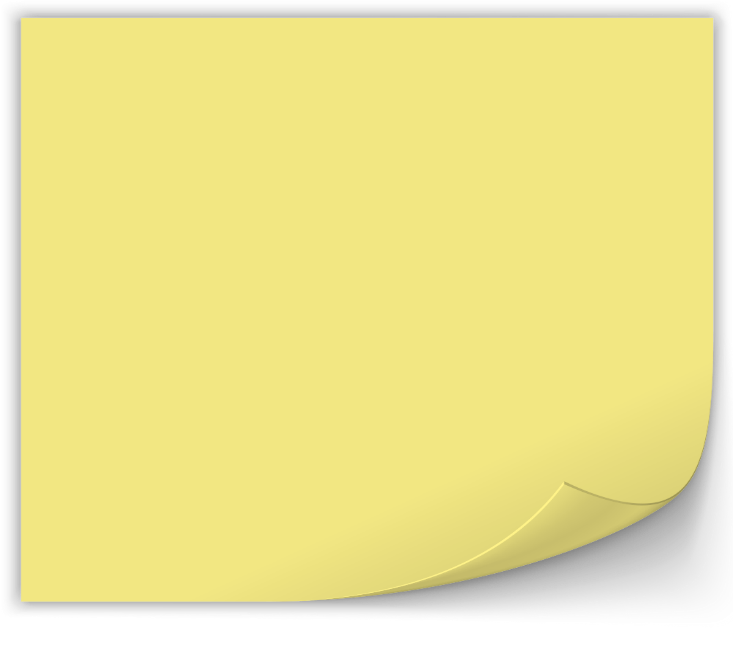 Мене цікавить…
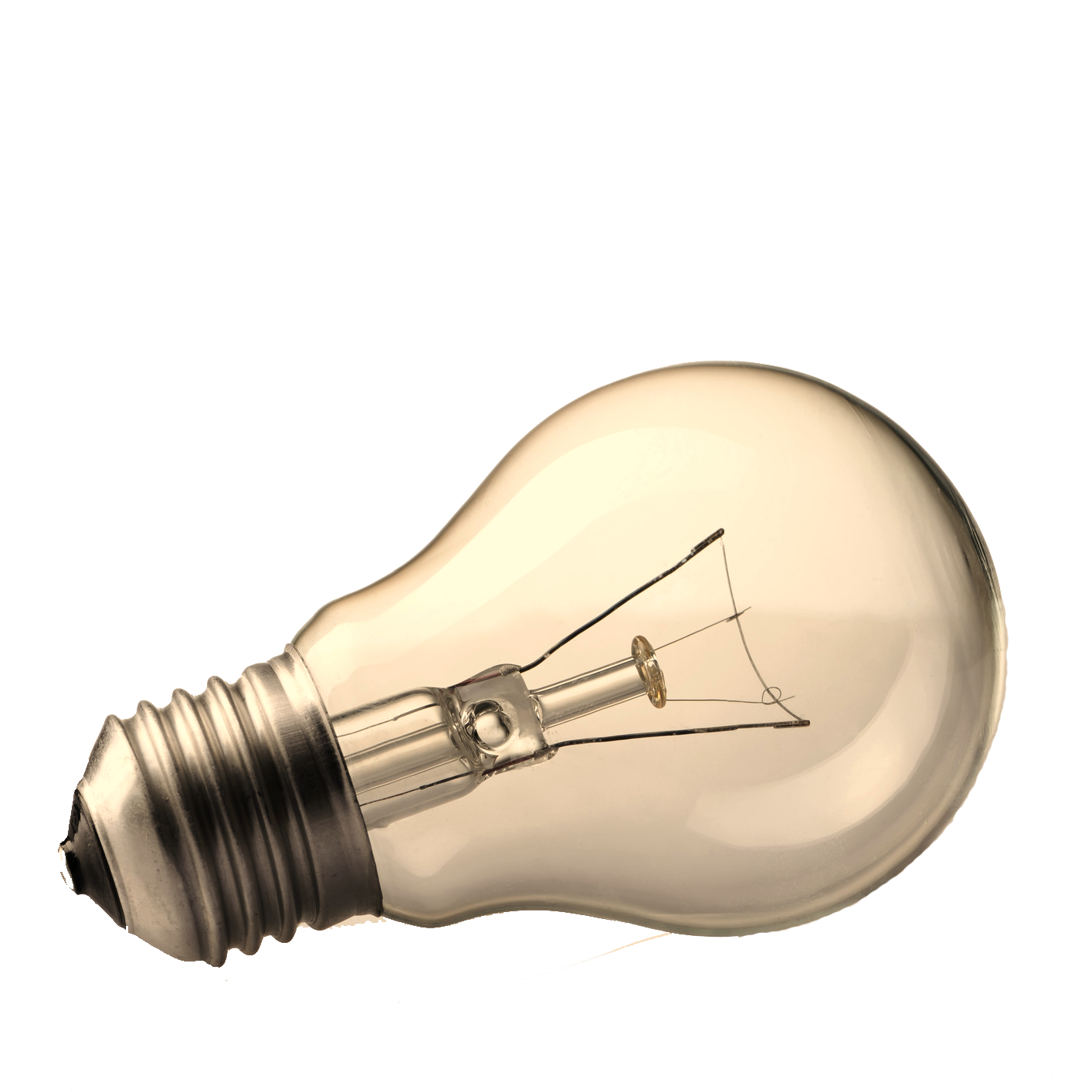 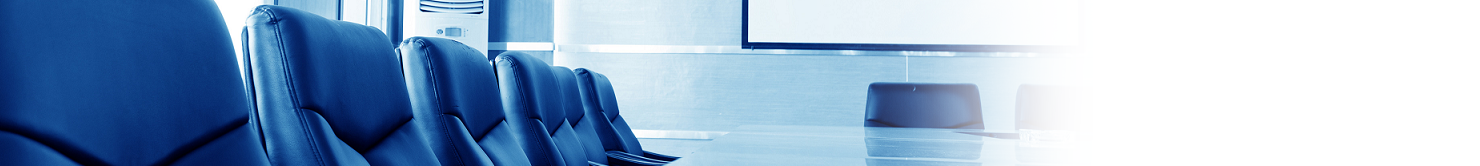 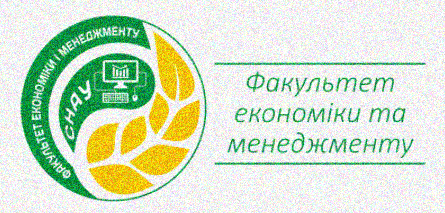 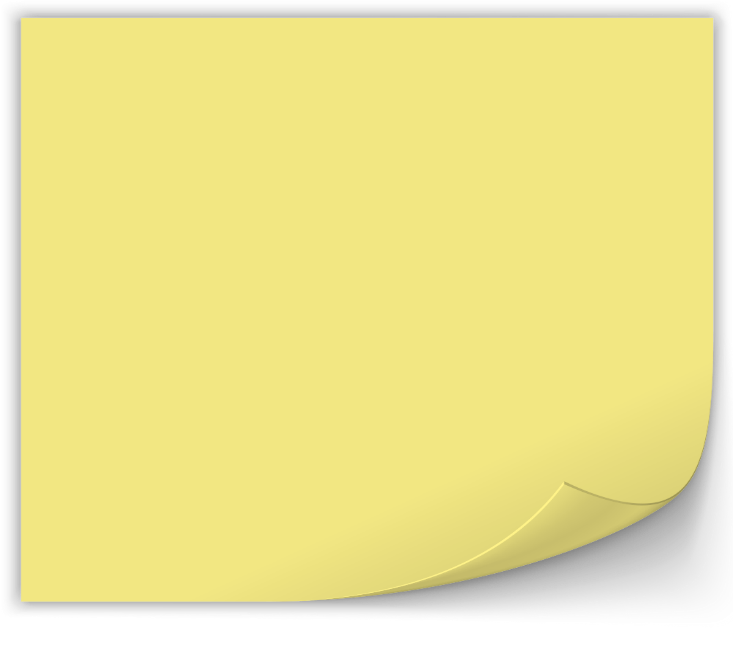 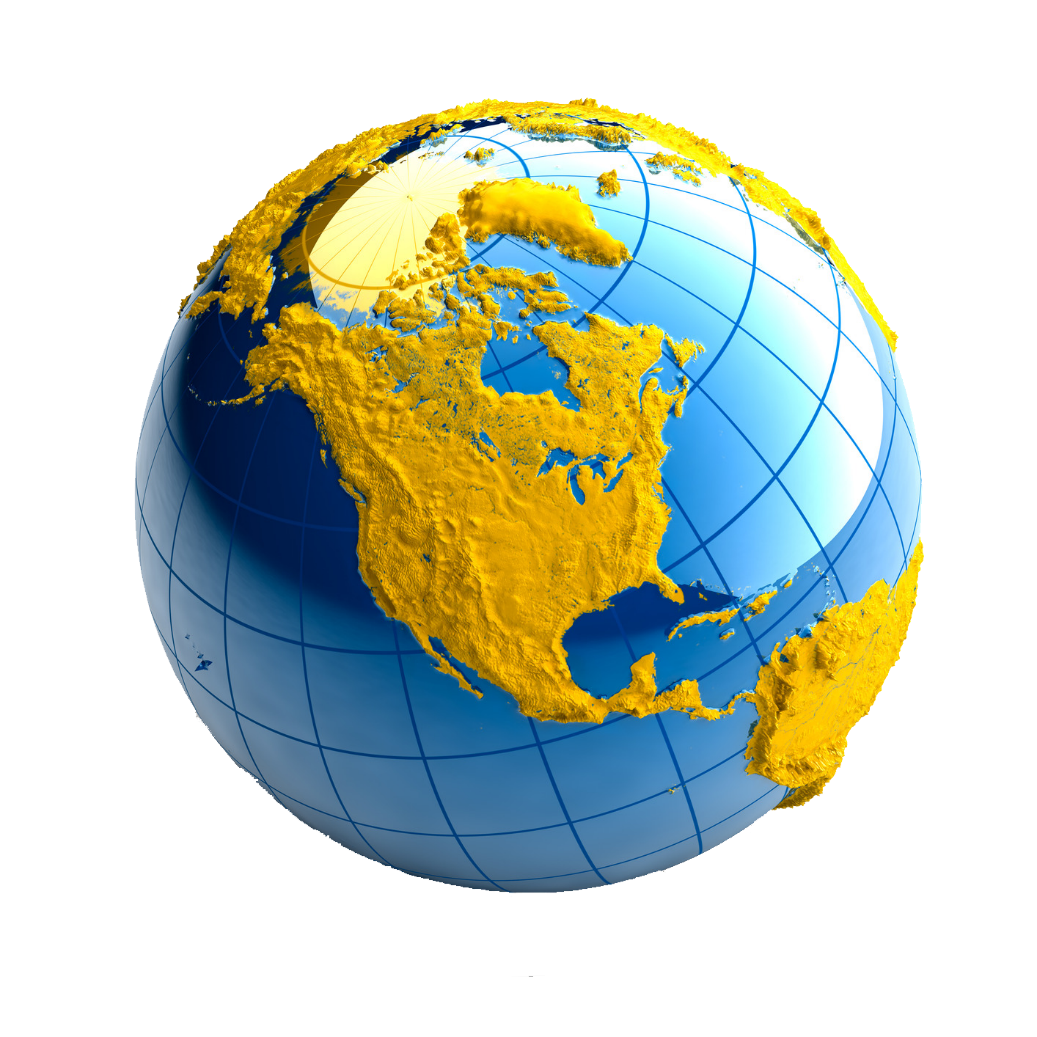 Мета дисципліни:
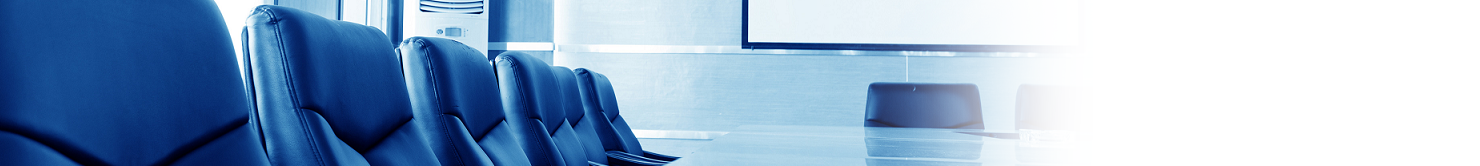 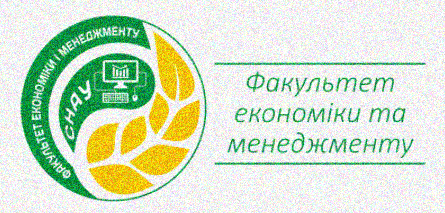 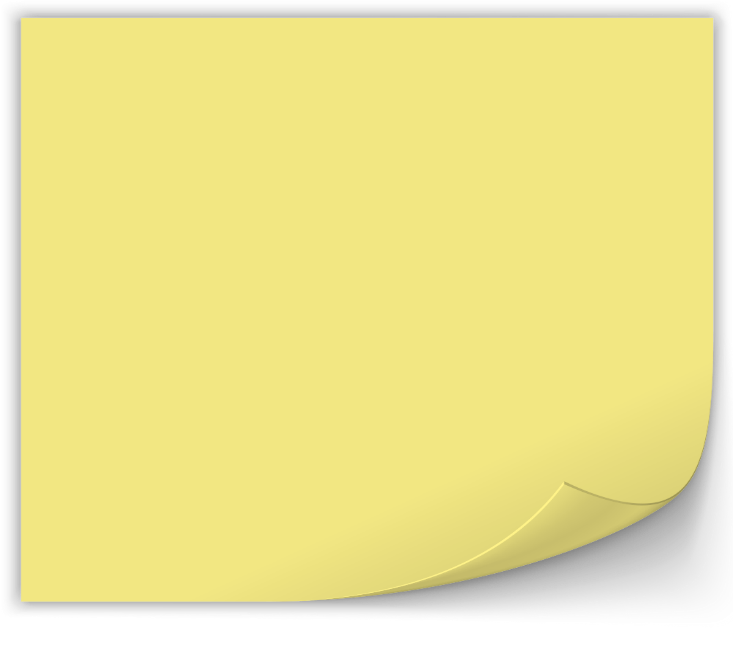 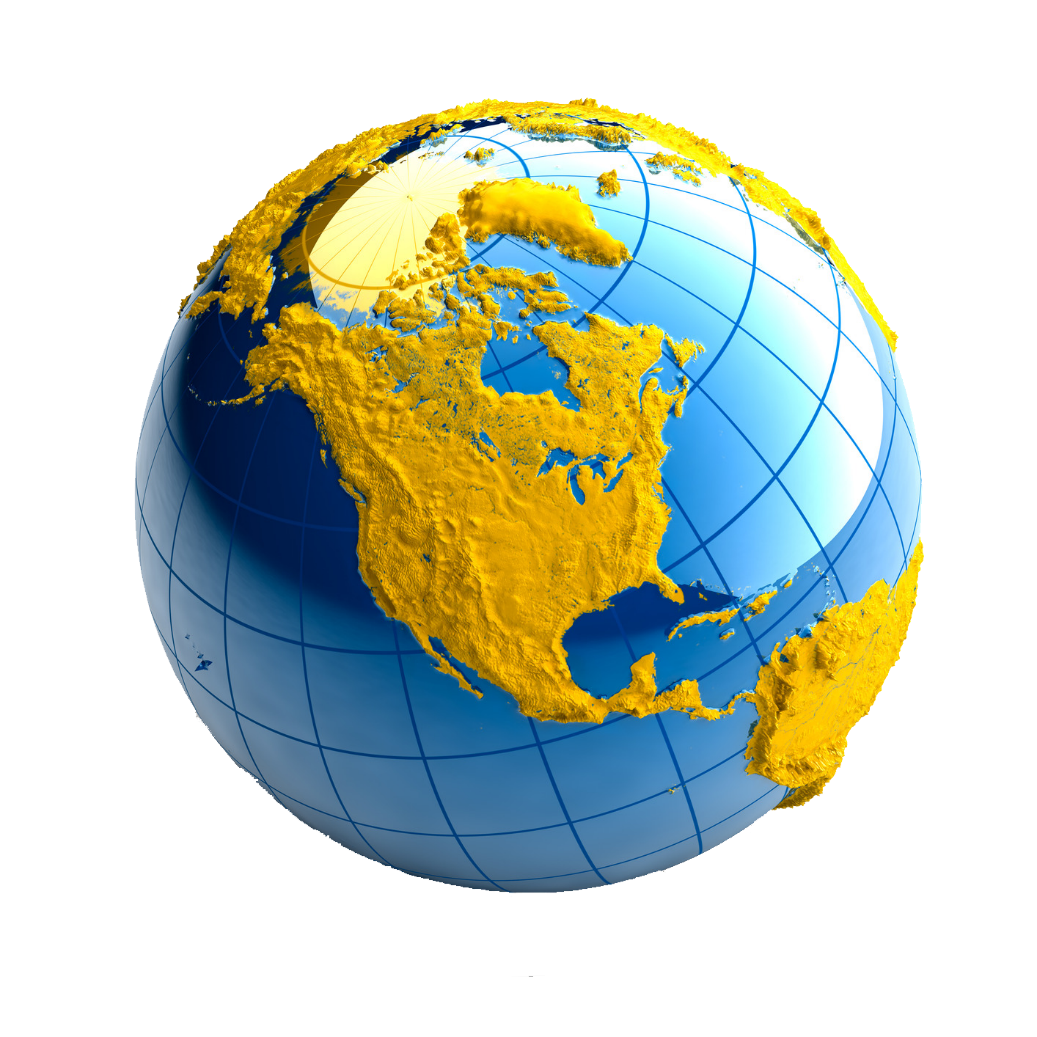 Детальніше…
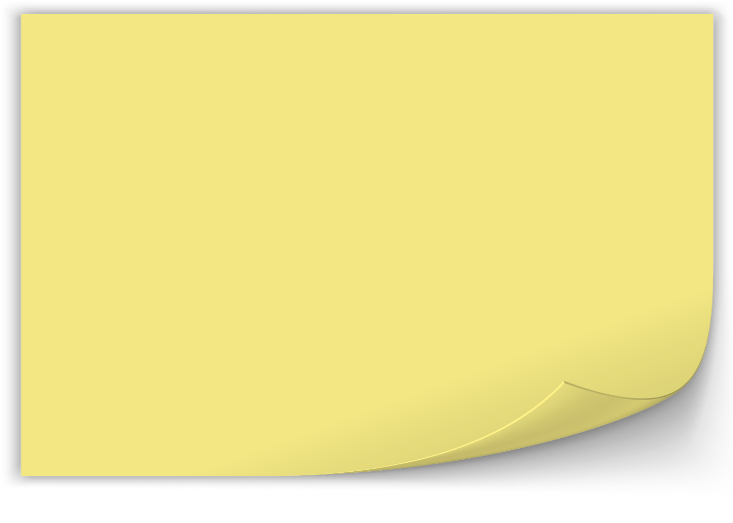 Зміст дисципліни
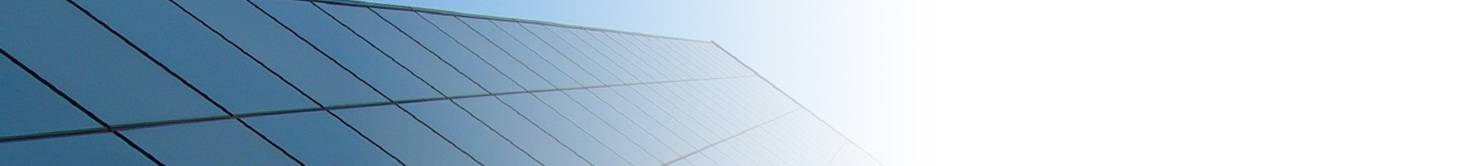 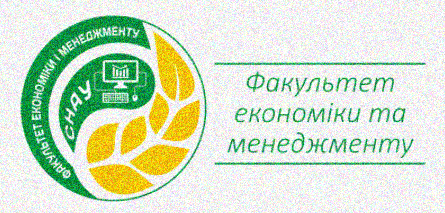 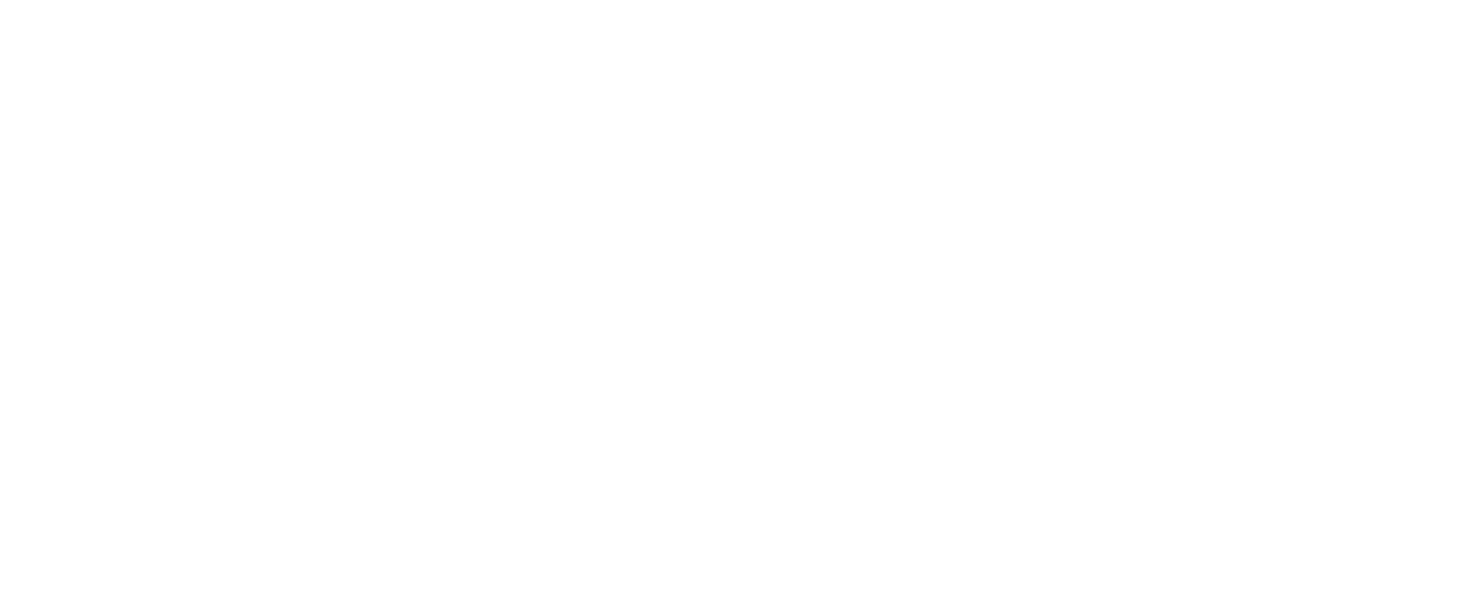 Тема 1. Звітність в системі бухгалтерського обліку, види звітності.
Тема 2. Загальне поняття про Баланс (Звіт про фінансовий стан).Сучасні діючі форми бухгалтерських балансів їх спільні риси та відмінності.
Тема 3. Формування інформації Балансу (Звіту про фінансовий стан) на основі облікової політики підприємства.
Тема 4. Підготовка облікових даних для складання Балансу (Звіту про фінансовий стан).
Тема 5. Характеристика та оцінка статей Балансу (Звіту про фінансовий стан).
Тема 6. Баланс (Звіт про фінансовий стан) як інструмент управління підприємством.